土木クイズ
重機及び車輌編　全10問
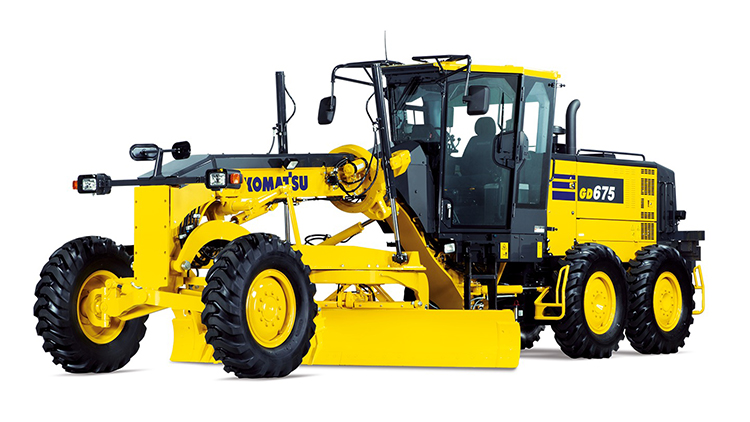 この重機の名前は次のうちどれか
①モーターグレーダー
②ブルドーザー
③ホイールローダー
正解は・・・①
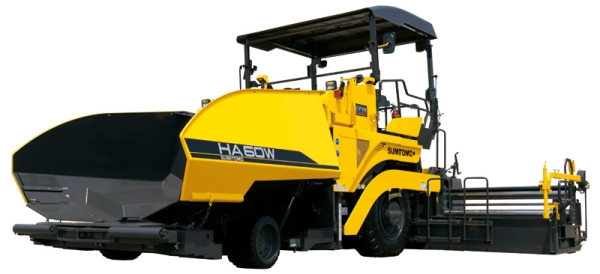 この重機の作業内容はなにか
①コンクリート舗装作業において、コンクリートを均等に転圧する能力を有している
②他の重機の運搬をする能力を有している
③アスファルト合材を定められた舗装幅と厚さに敷きならして、締め固める能力を有している
正解は・・・③
地面に溝を掘る能力に特化している重機は次のうちどれか
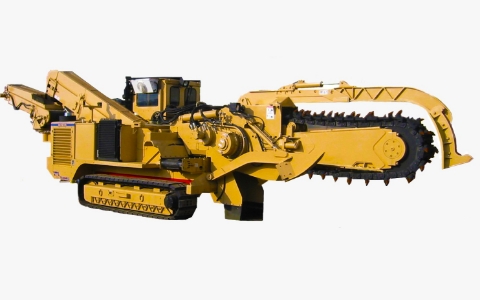 ①トレンチャー

②油圧ブレーカー

③クラムシェル
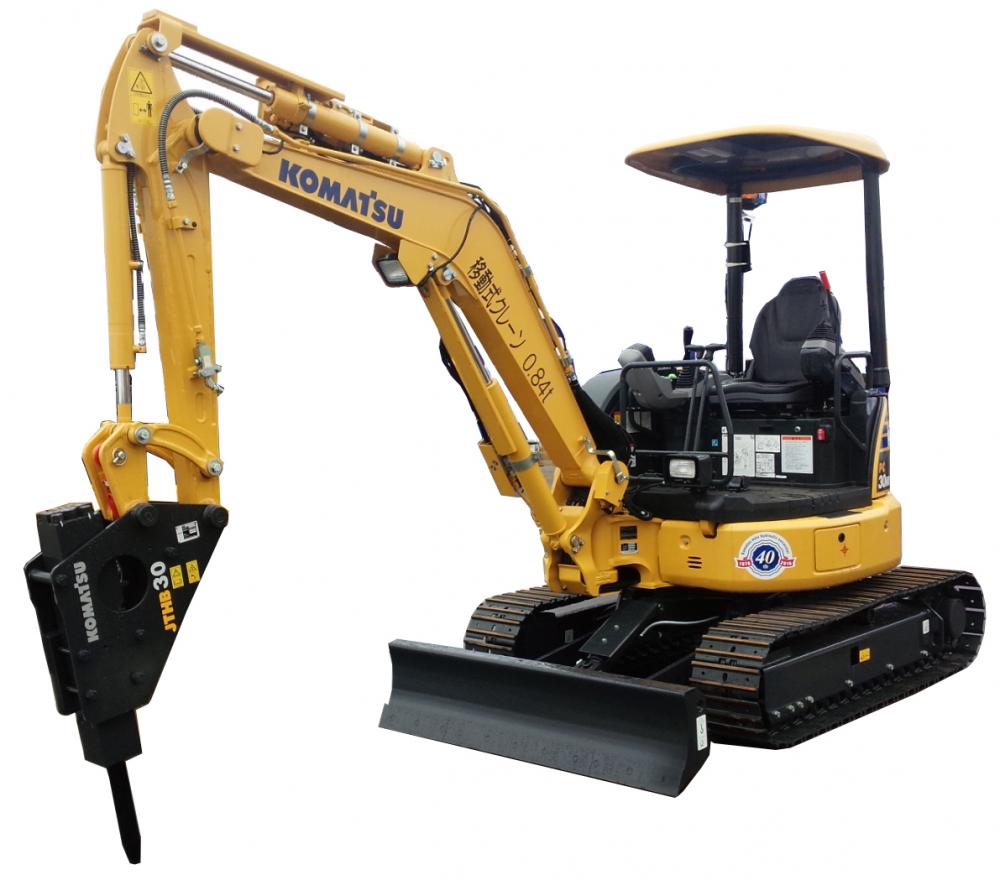 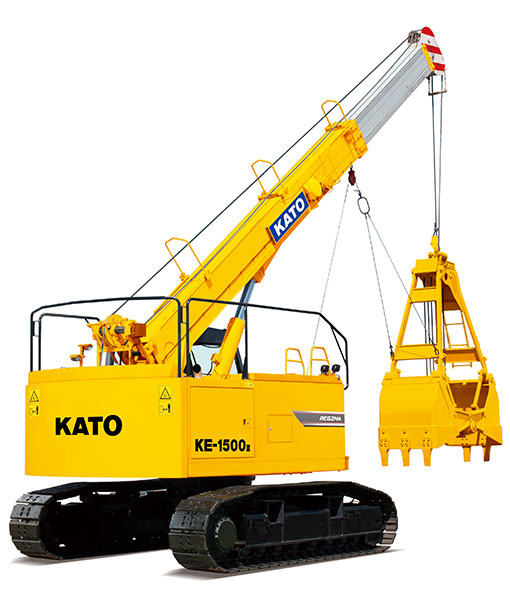 正解は・・・①
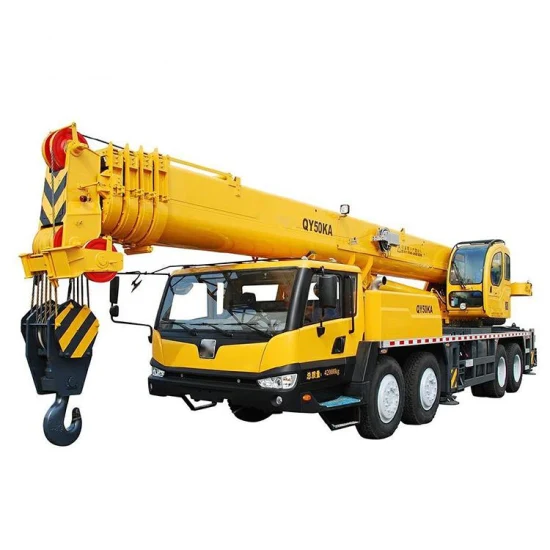 この重機の名前は次のうちどれか
①クローラクレーン
②トラッククレーン
③車両積載形トラッククレーン
正解は・・・②
この中で除雪能力のないものはどれか
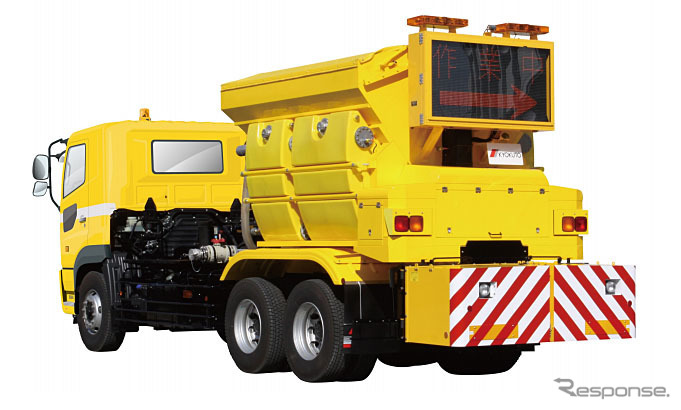 ①


②


③
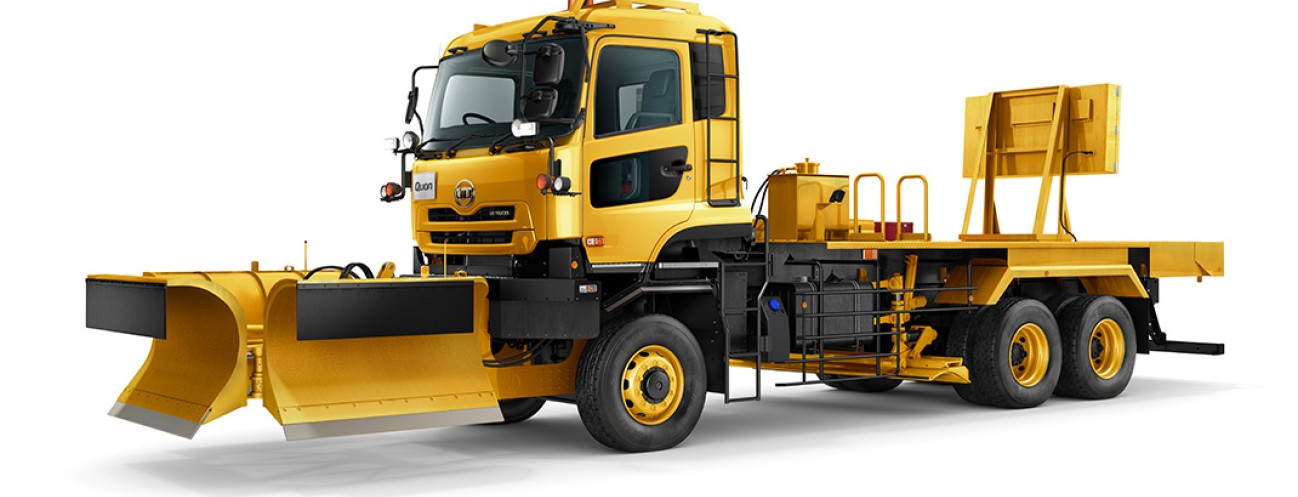 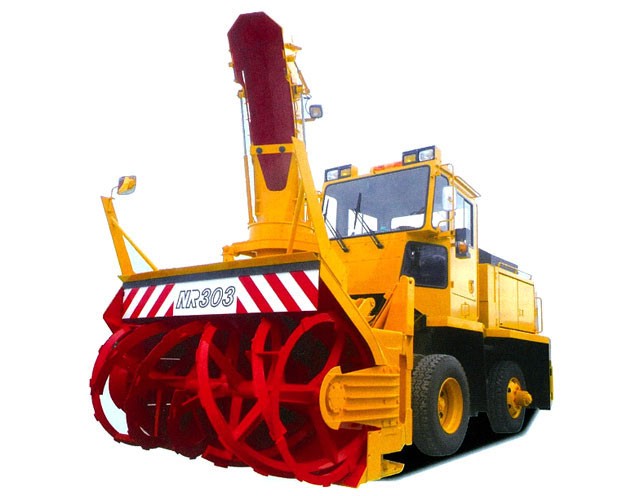 正解は・・・①
左からそれぞれの重機の名称を答えよ
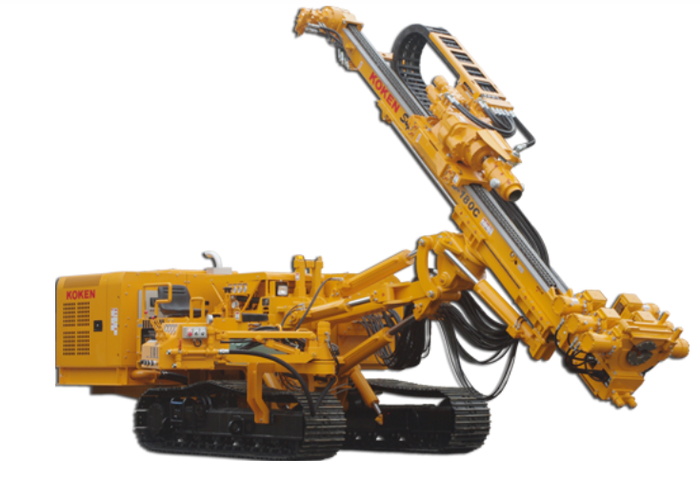 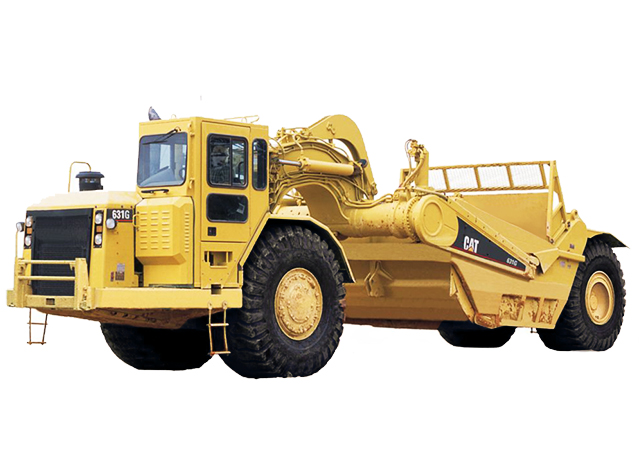 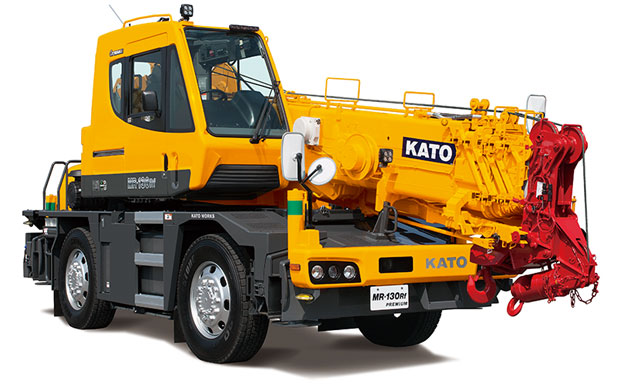 ①
②
③
正解は・・・　①モータースクレーパー　②ボーリングマシーン　　③ラフテレーンクレーン
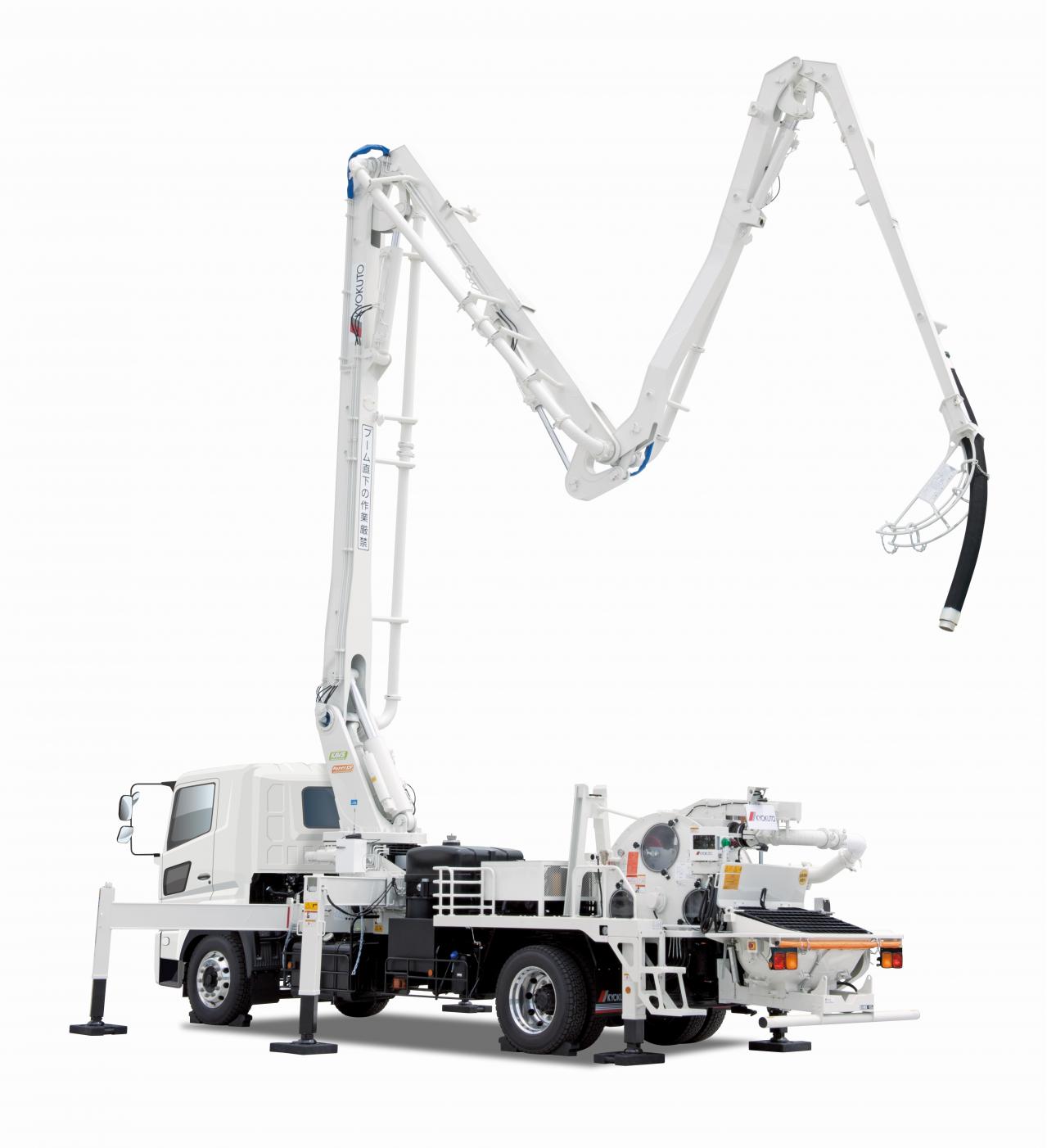 次の乗り物はどんな工事に使われるか
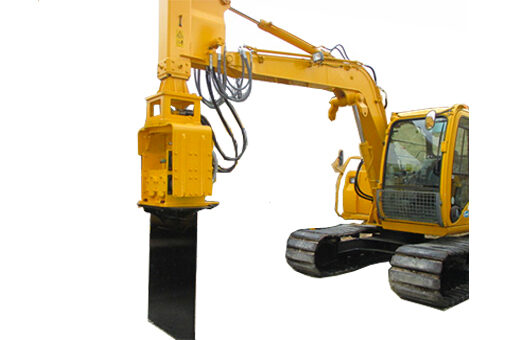 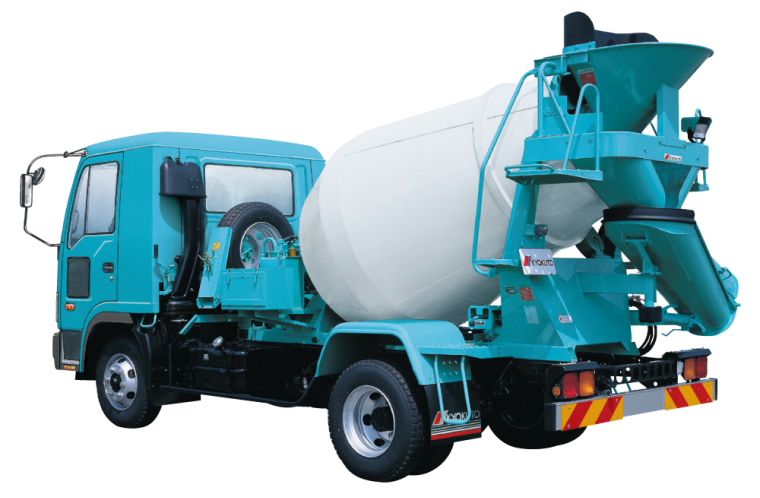 ①コンクリートを扱う工事
②アスファルトを扱う工事
③木材を扱う工事
正解は・・・①
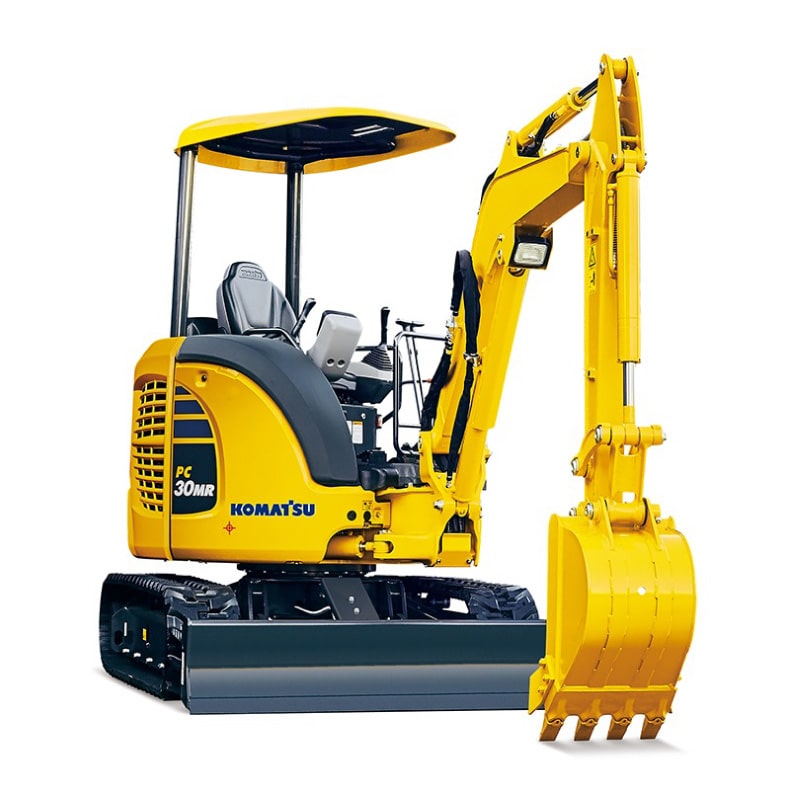 次の重機はどんな工事に使われるか
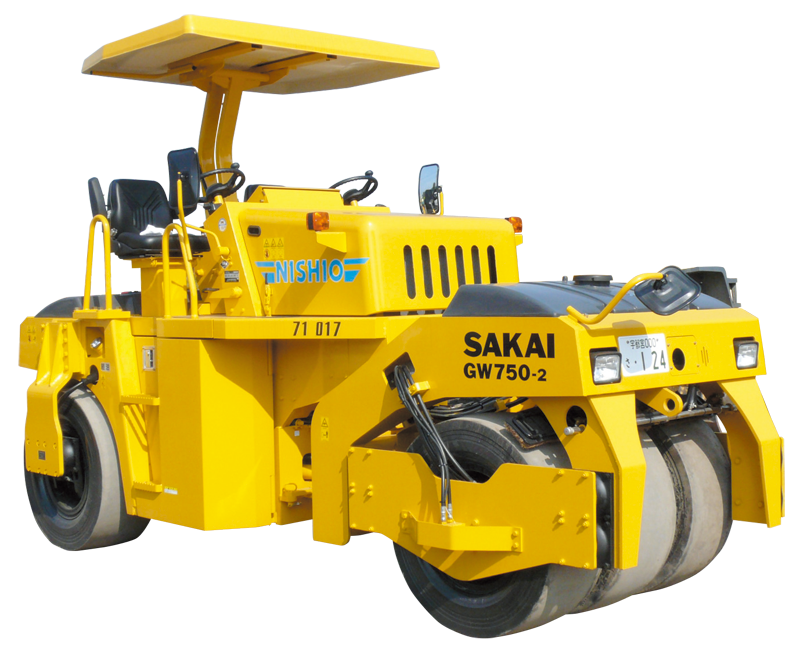 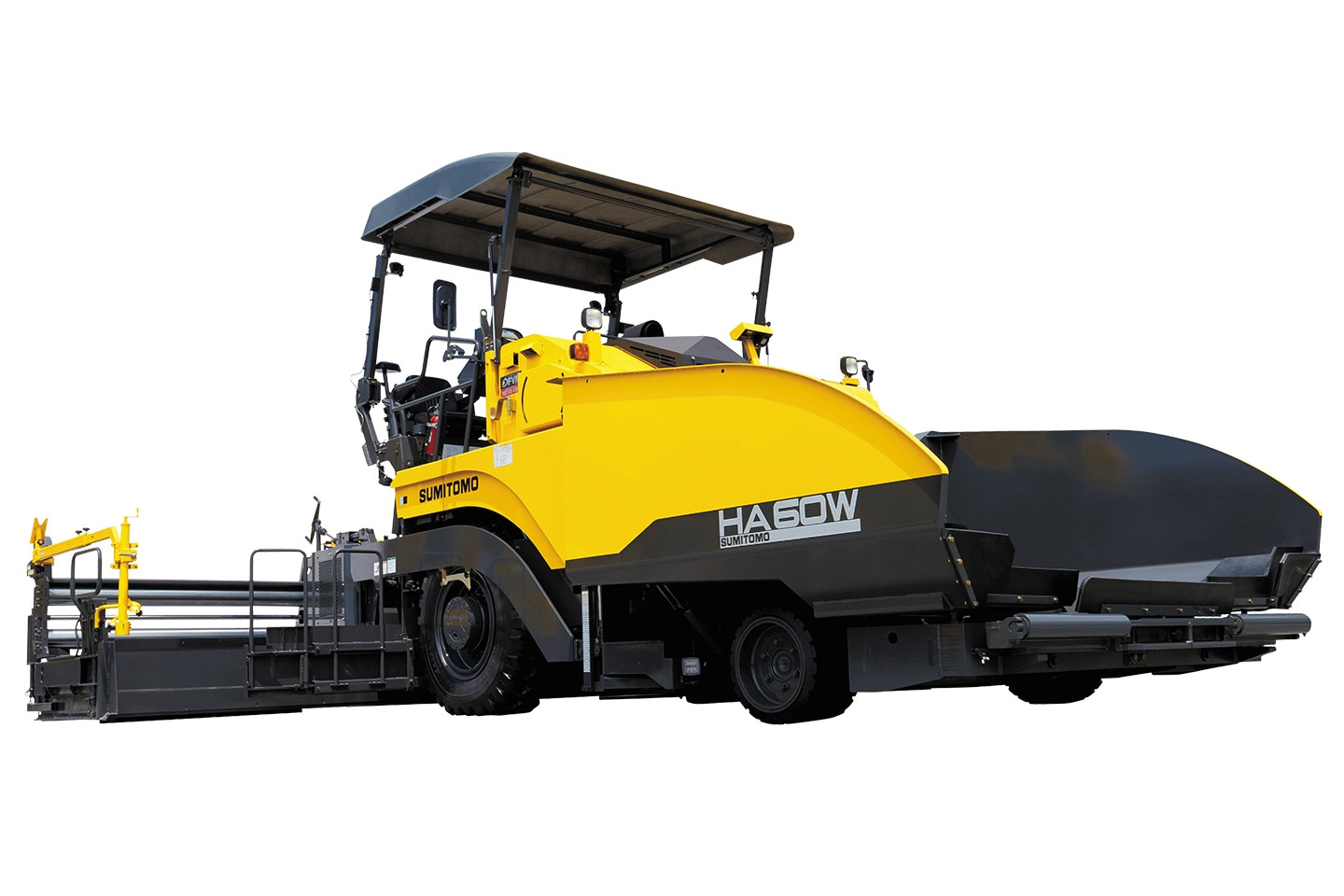 ①浚渫工事
②塗装工事
③舗装工事
正解は・・・③
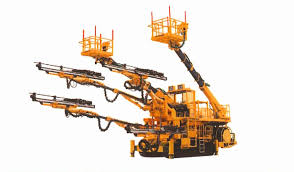 この重機の作業内容はなにか
①高所でのコンクリート打ち込み
②採石、採掘、解体、掘削
③積み込み、運搬
正解は・・・②
3つの乗り物に共通する特徴はなにか
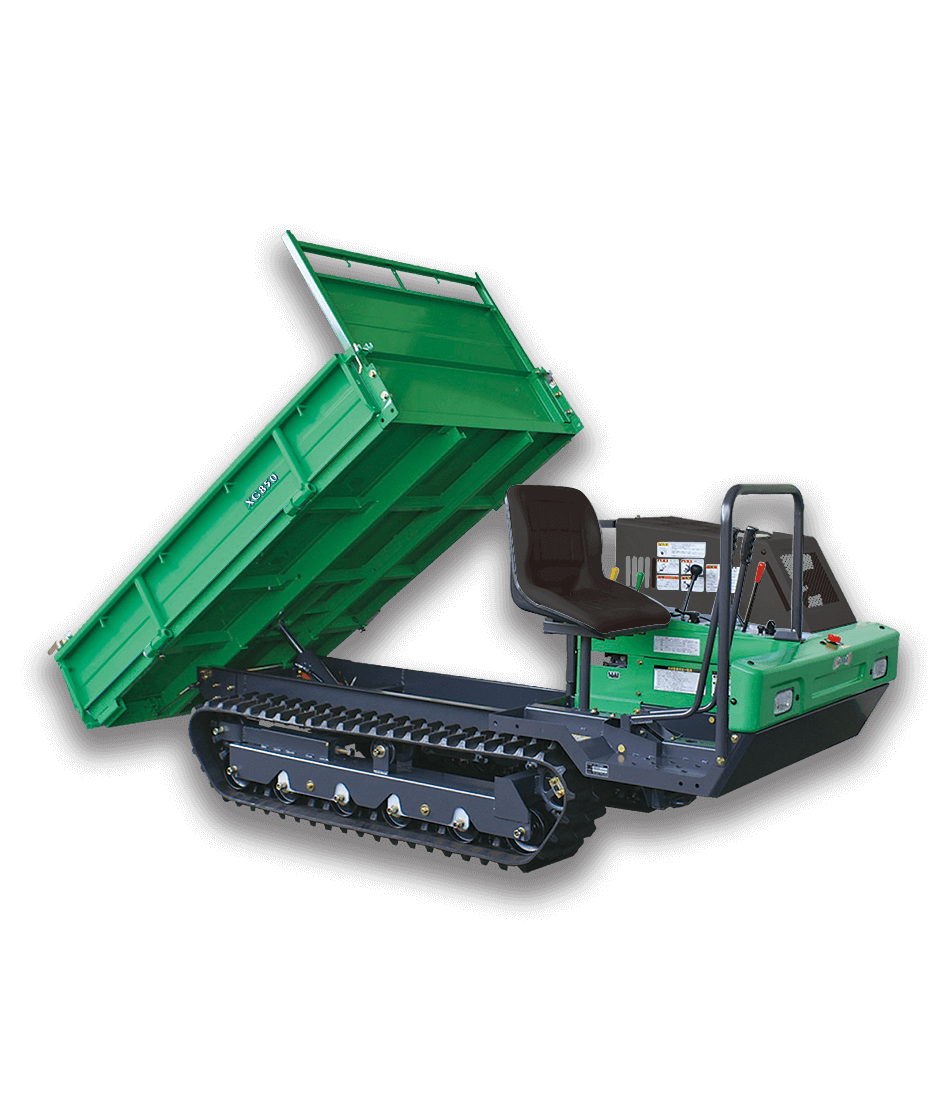 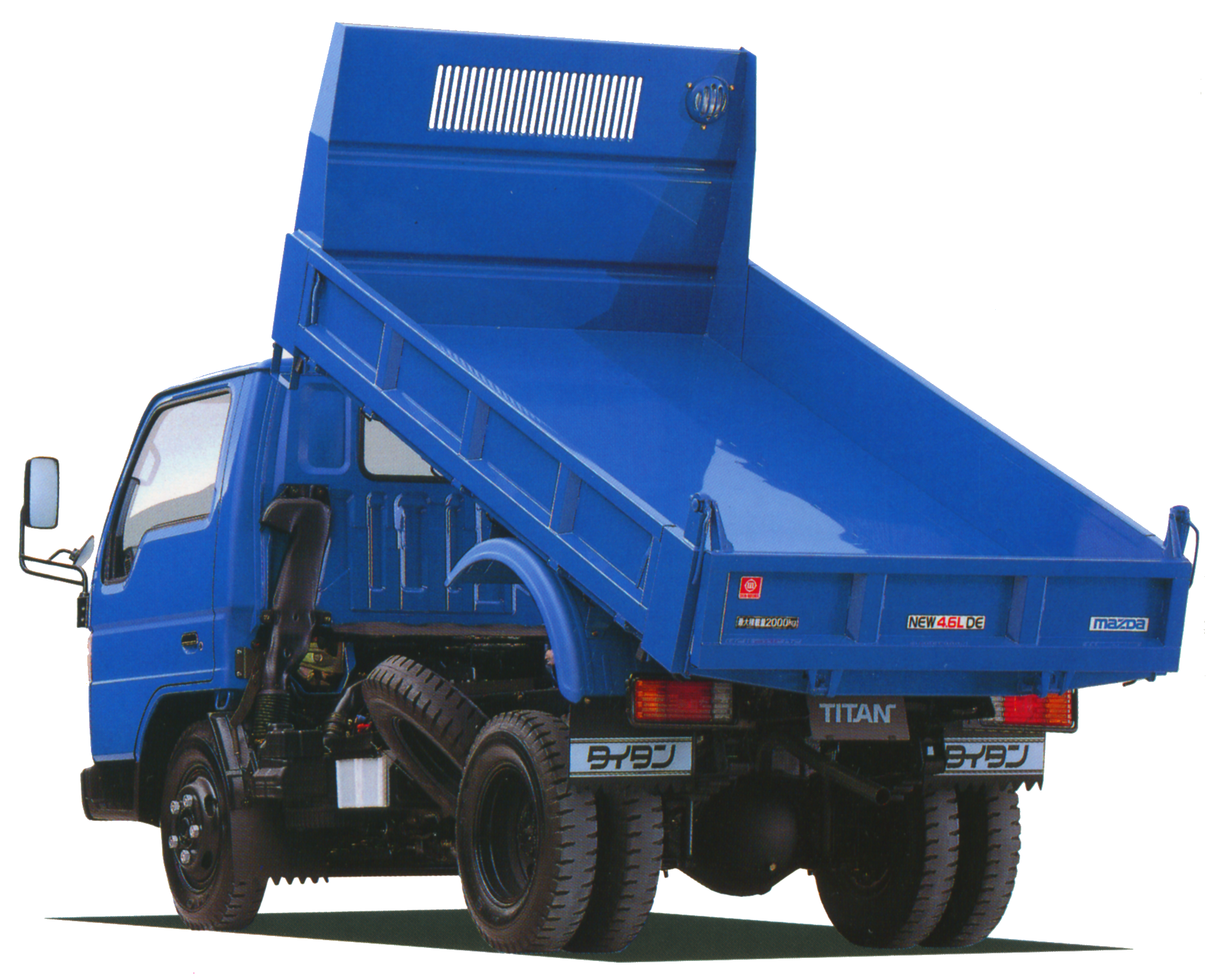 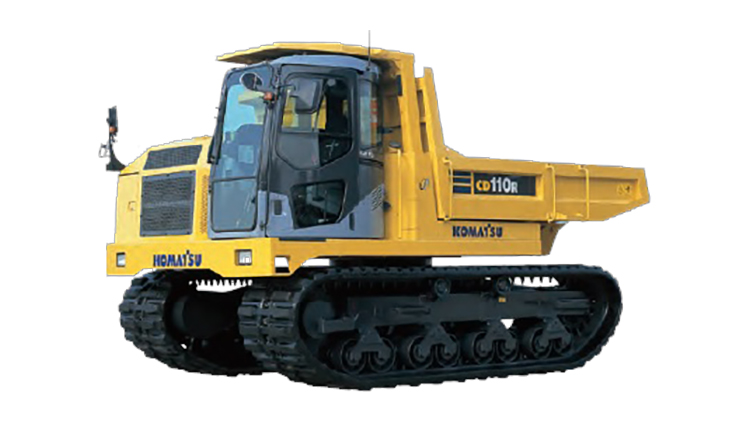 ①全ての乗り物がクローラ（無限軌道履帯）である
②荷台が傾くことで、人力なしで積荷を降ろすことができる
③燃料はガソリンである
正解は・・・②
あなたは何問正解できたでしょうか。次回もお楽しみに！！